Mi is az a KDS?
avagy a Közgyűjteményi Digitalizálási Stratégiáról röviden

Maczelka Árpád
„404 Not Found – Ki őrzi meg az internetet?” videókonferencia és workshop – 2020.12.02.
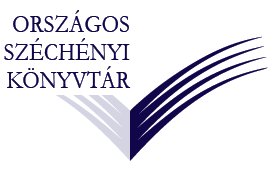 Miről is lesz szó?
Közgyűjteményi Digitalizálási Stratégia

A KDS célja

Megvalósítása

KDS-K, a könyvtári ágazat eredményei és tervei
Közgyűjteményi Digitalizálási Stratégia
A „Digitális Nemzet Fejlesztési Program” megvalósításáról szóló 1486/2015. (VII. 21.) Korm. határozat 6. pontja
„A Kormány felhívja az emberi erőforrások miniszterét, hogy gondoskodjon a feladatkörét érintően a Digitális Nemzet Fejlesztési Program megvalósítását elősegítő közgyűjteményi digitalizálási stratégia elkészítéséről.” 
1404/2017 (VI.28.) Korm. határozat a Közgyűjteményi Digitalizálási Stratégiáról
„A magyar digitális örökség megőrzésének egy rendezetlen területe: Webaratás”
A KDS célja
„A cél az, hogy a nemzeti öntudatra nevelés és a nemzeti alapműveltség elsajátítása során támaszkodni lehessen kulturális-szellemi örökségünk valamennyi, közgyűjteményben fellelhető adattartalmára.”
A közgyűjteményeknek a kulturális örökség őrzőiből a kulturális örökség első számú, autentikus és forrásértékű megosztóivá, a tartalmak új kontextusba helyezésével értékteremtővé is kell válniuk.
A hozzáférés biztosítása révén megteremthető a kulturális nemzetegyesítés és esélyegyenlőség.
A KDS célja
A közgyűjtemények digitalizált állományának aránya növekedjen


Érzékelhetővé váljon az oktatás és a közgyűjteményi tartalomszolgáltatás egymásra utaltsága. A Digitális Oktatási Stratégia célrendszeréhez igazodva 40%-kal emelkedjen a közgyűjteményi tartalmakra épülő felhasználható digitális tananyagok száma. A közgyűjtemények egyre nagyobb számú állampolgár digitális kompetenciaképzéséhez járuljanak hozzá

2025-ig az audiovizuális archívumok tartalomszolgáltatásának teljeskörűvé tétele
A KDS célja
a digitalizáláshoz szükséges szabványok és módszertani segédletek kidolgozása
a múzeumi, levéltári és könyvtári területet, valamint a Médiaszolgáltatás-támogató és Vagyonkezelő Alap archívumait érintő
szolgáltatásfejlesztési feladatok végrehajtása

 digitális gyűjteményfejlesztési feladatok végrehajtása

aggregációfejlesztési feladatok végrehajtása
Ágazati aggregáció megvalósítása
Szakági aggregátorok:
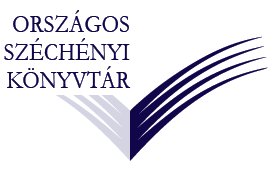 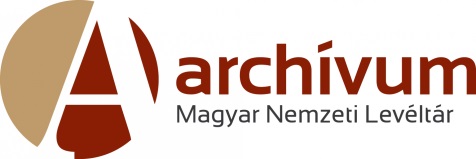 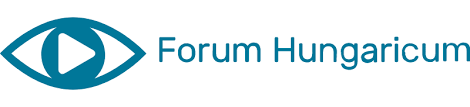 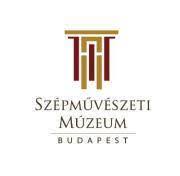 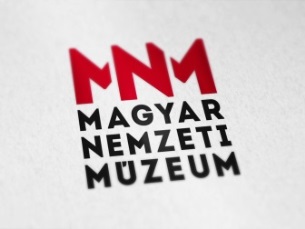 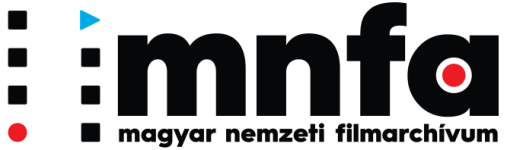 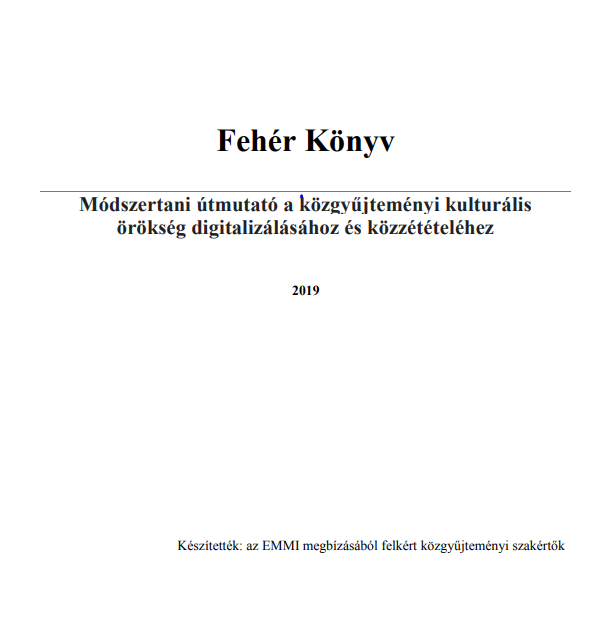 http://www.oszk.hu/sites/default/files/Feher_Konyv.pdf
KDS-K
1175/2018. (III. 28.) Kormányhatározat a Közgyűjteményi Digitalizálási Stratégia megvalósítása érdekében 2018–2021. évek között szükséges intézkedésekről
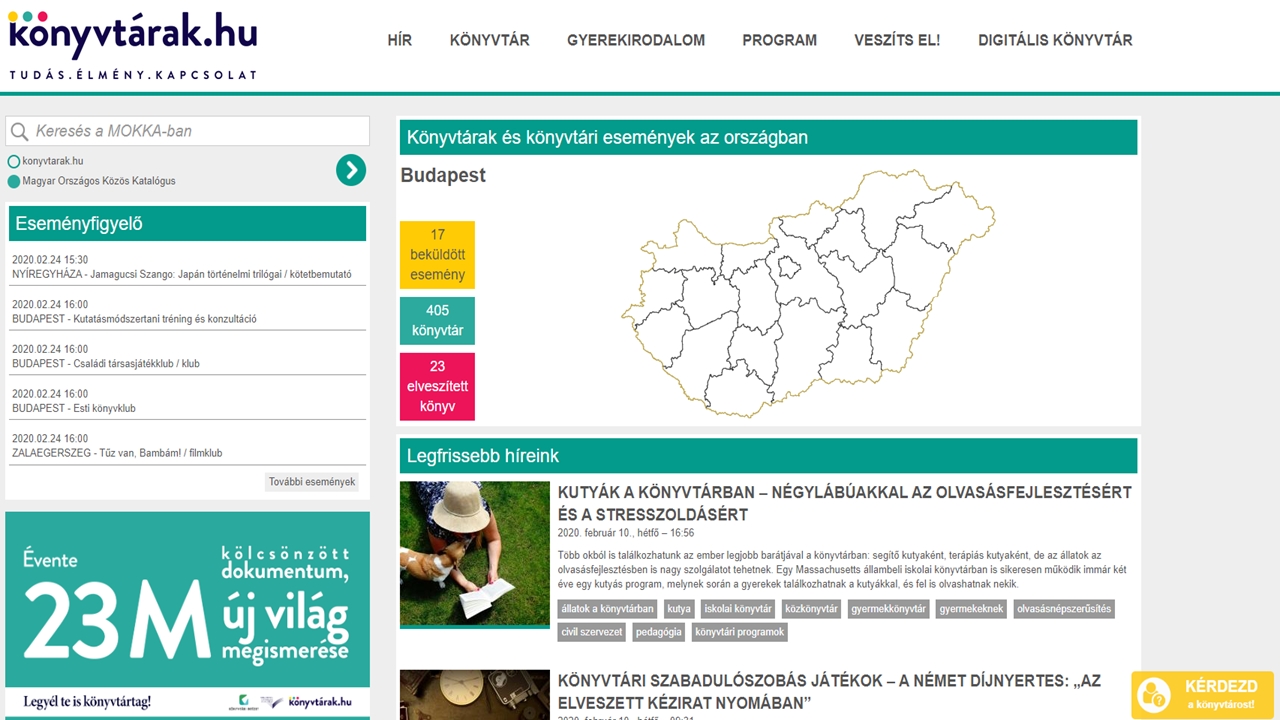 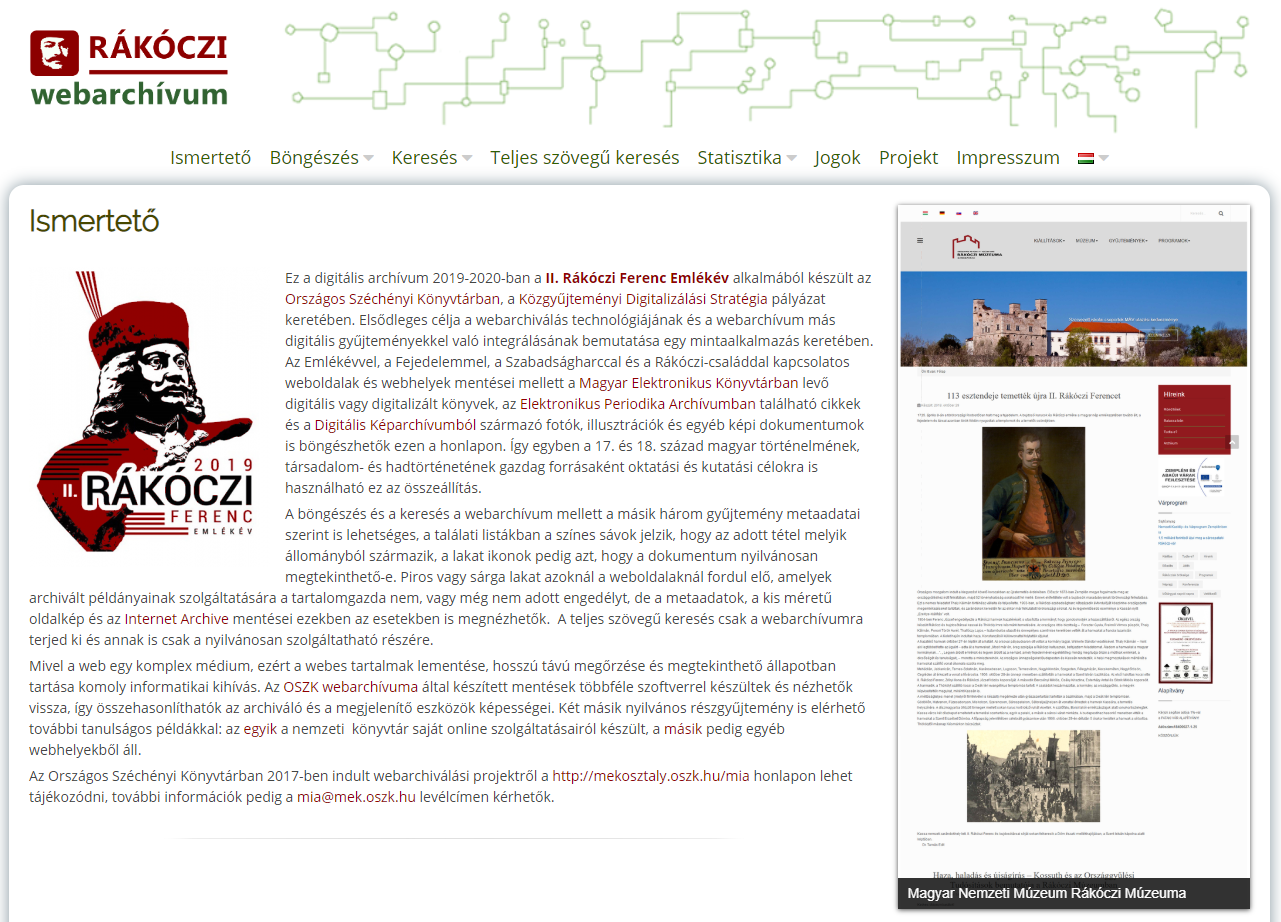 Rákóczi webarchívum
Elsődleges célja a webarchiválás technológiájának és a webarchívum más digitális gyűjteményekkel való integrálásának bemutatása egy mintaalkalmazás keretében

Az Emlékévvel, a Fejedelemmel, a Szabadságharccal és a Rákóczi-családdal kapcsolatos weboldalak és webhelyek mentései
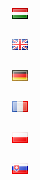 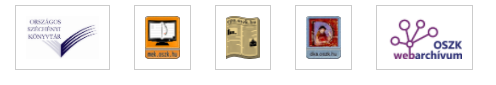 Aggregáció fejlesztés
Pályázat a Közgyűjteményi Digitalizálási Stratégia végrehajtásához szükséges könyvtári digitalizálás támogatására (http://www.oszk.hu/kds-k/palyazat_2019)

Digitalizálási terv és digitális felvétel készítés (minimum 10000 felvétel)

Online szabadon hozzáférhető oktatási tartalmak létrehozása
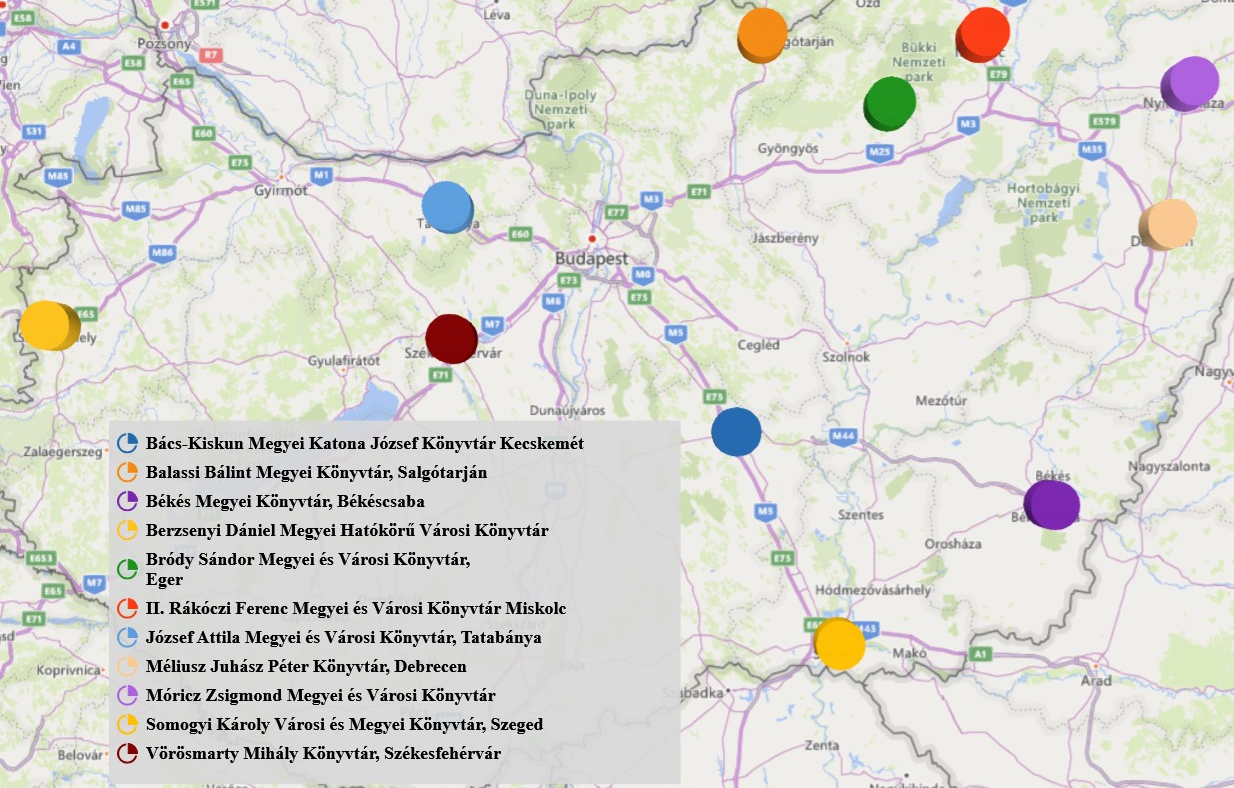 Pályázatok eredményei
11 pályázó

65 000 oldalnyi könyv

200 000 oldalnál is több folyóirat

25000 aprónyomtatvány

Változatos megoldások oktatást segítő tartalomszolgáltatásokra
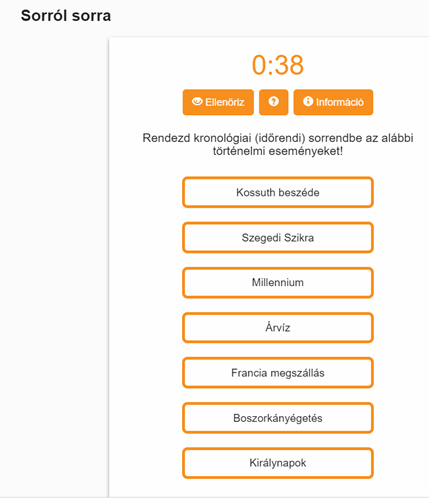 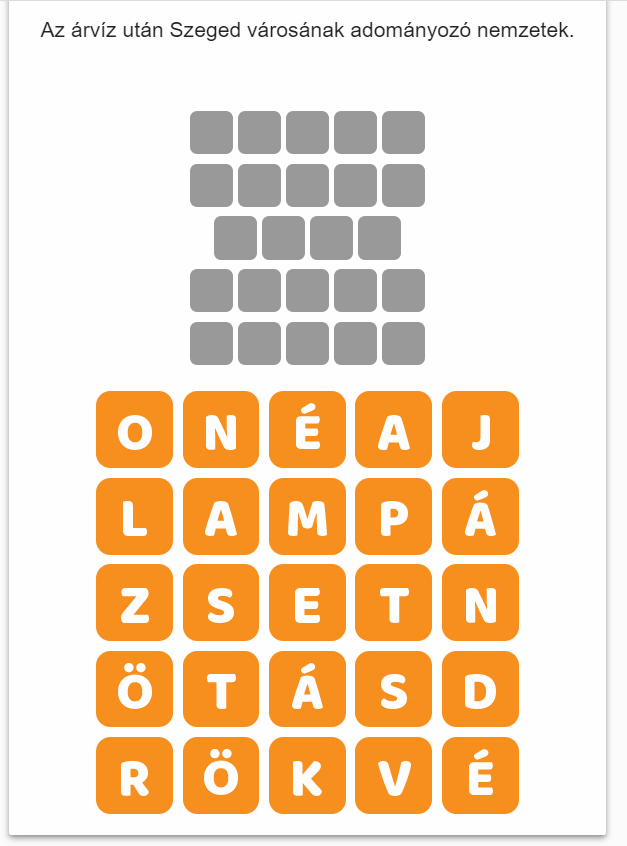 Berzsenyi Dániel Megyei Hatókörű Városi Könyvtár, Szombathely
A pályázó feladata az OSZK webarchiválási tevékenységének segítése, elsősorban a helyi vonatkozású oktatási, tudományos és kulturális online tartalmak esetében. Részfeladatok: archiválandó webhelyek válogatása, jogtulajdonosok elérhetőségének kiderítése, a mentett weboldalak minőségének ellenőrzése és metaadatok készítése
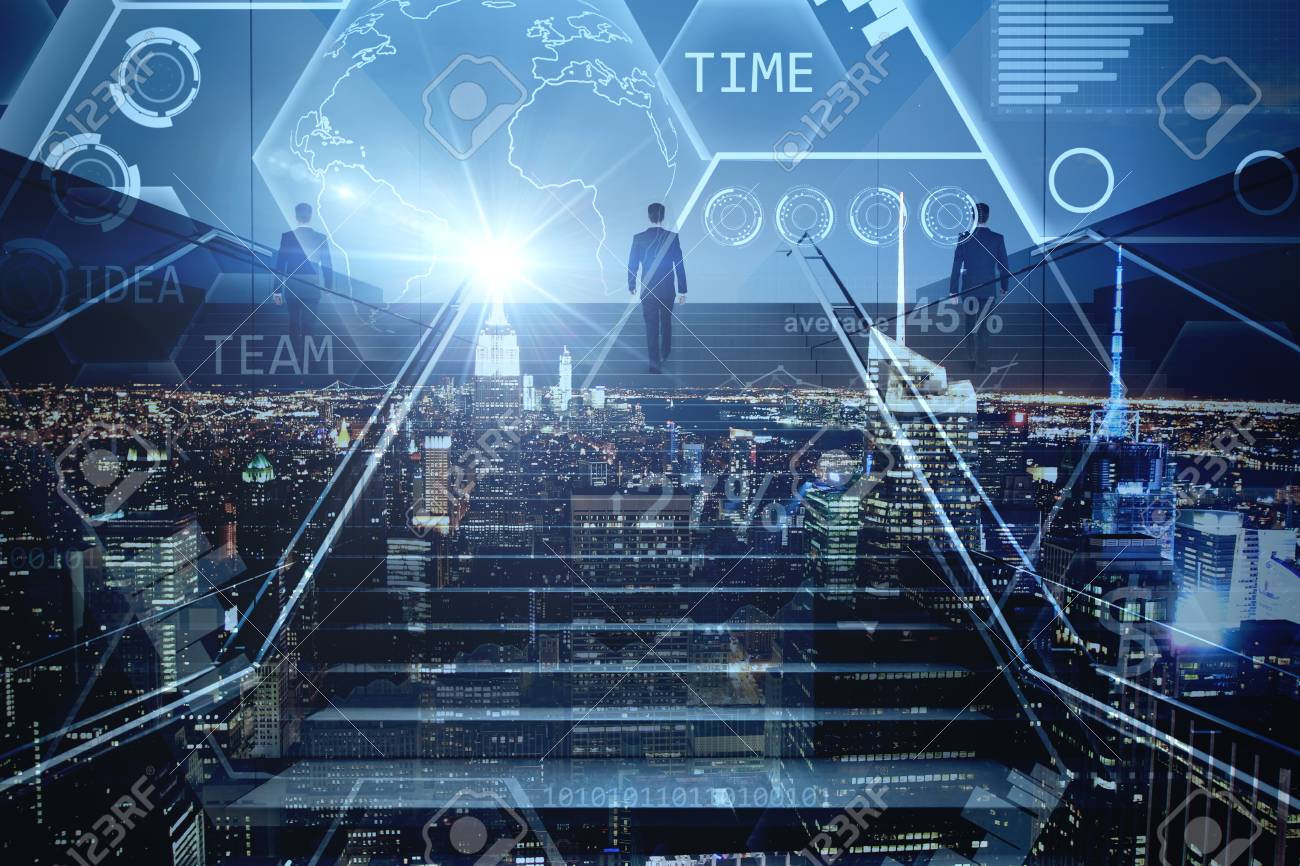 Megyünk tovább!
Maczelka Árpád
maczelka.arpad@oszk.hu
„404 Not Found – Ki őrzi meg az internetet?” videókonferencia és workshop – 2020.12.02.